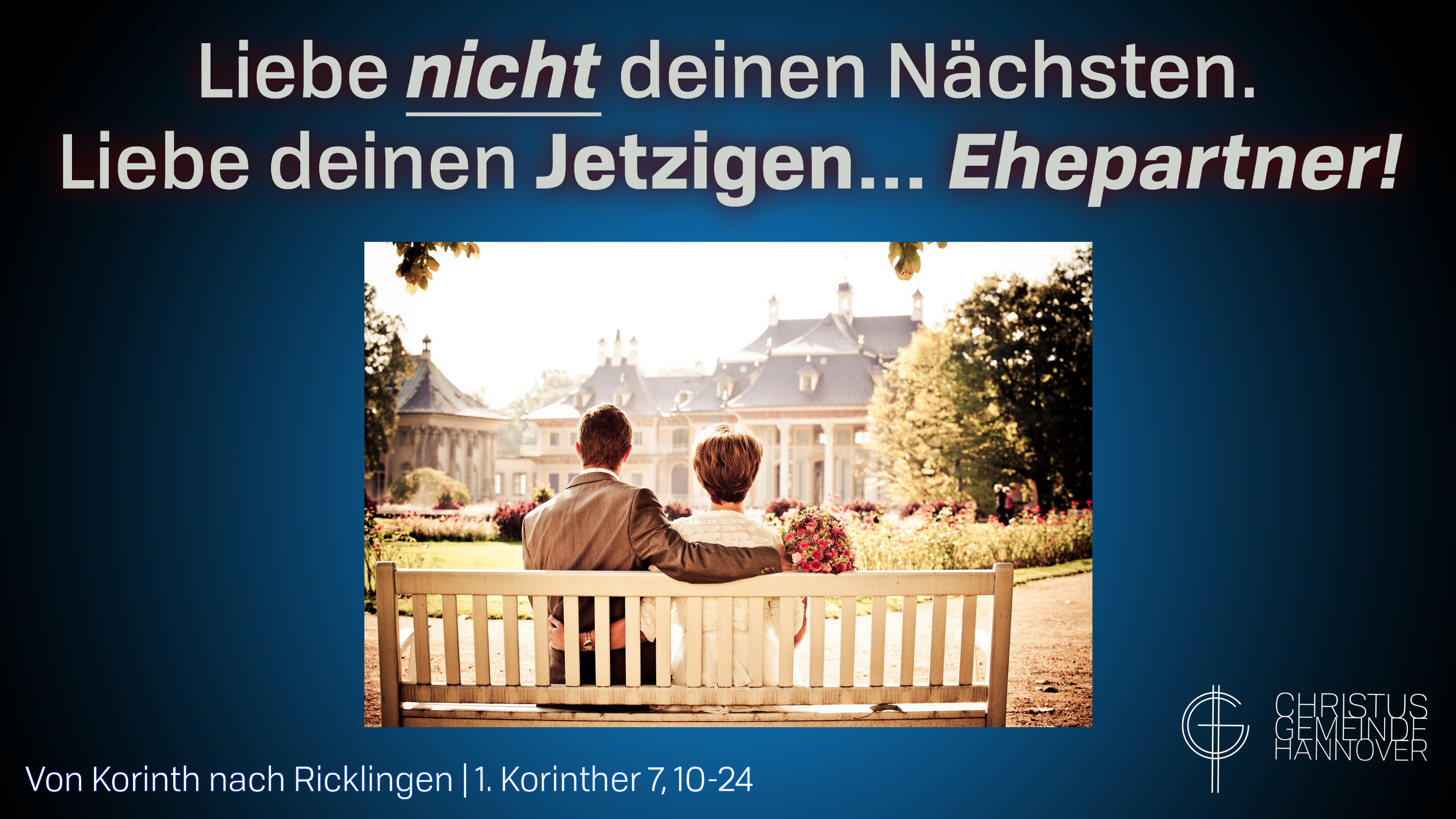 10 Für die Verheirateten aber habe ich ein Gebot, es stammt nicht von mir, sondern vom Herrn: Eine Frau soll sich nicht von ihrem Mann scheiden lassen. 11 Hat sie sich aber doch von ihm getrennt, dann soll sie unverheiratet bleiben oder sich wieder mit ihm versöhnen. Auch ein Mann darf seine Frau nicht verstoßen. 12 Den anderen aber sage ich – hier habe ich kein Wort des Herrn –: Wenn ein Bruder eine ungläubige Frau hat, die weiter bei ihm bleiben will, so soll er sich nicht von ihr trennen. 13 Dasselbe gilt für eine gläubige Frau, die einen ungläubigen Mann hat: Wenn er weiter bei ihr bleiben will, soll sie sich nicht von ihm trennen. 14 Denn der ungläubige Ehemann ist durch die Frau in die Nähe Gottes gebracht, und die ungläubige Frau ist durch den Bruder in die Nähe Gottes gebracht. Sonst müsstet ihr ja auch eure Kinder als fern von Gott betrachten. Nun aber sind auch sie in die Nähe Gottes gebracht. 15 Wenn aber der ungläubige Partner auf einer Trennung besteht, dann willigt in die Scheidung ein. Der Bruder oder die Schwester ist in solchen Fällen nicht ‹an die Ehe› gebunden. Gott hat uns doch zum Frieden berufen! 

1. Korinther 7,10-15
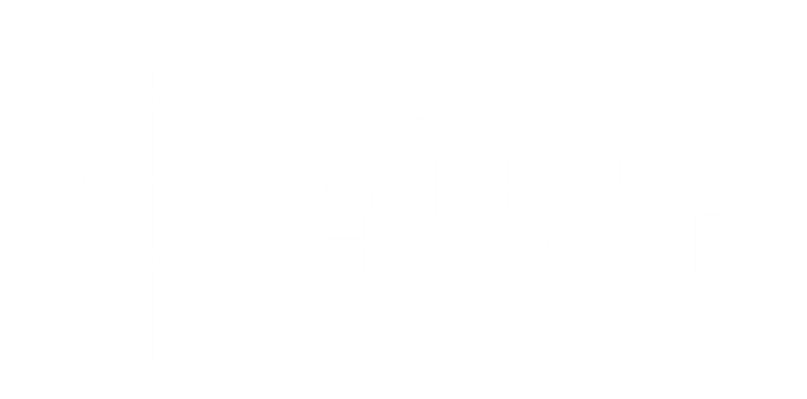 16 Wie willst du denn wissen, Frau, ob du deinen Mann zu Christus führen und retten kannst? Oder weißt du, Mann, ob dir das bei deiner Frau gelingt? 17 Grundsätzlich soll jeder so leben, wie der Herr es ihm zugemessen hat, das heißt, er soll da bleiben, wo Gottes Ruf ihn traf. So ordne ich es in allen Gemeinden an. 18 Wenn einer beschnitten war, als er berufen wurde, soll er nicht versuchen, seine Beschneidung rückgängig zu machen. Wenn er nicht beschnitten war, soll er sich auch nicht beschneiden lassen. 19 Die Beschneidung hat keinen Wert an sich und das Unbeschnittensein auch nicht. Was zählt, ist das Halten der Gebote Gottes. 20 Jeder soll in dem Stand bleiben, in dem er berufen wurde. 21 Wenn du Sklave warst, als Gott dich berief, mach dir nichts daraus. Wenn du aber frei werden kannst, nutze die Gelegenheit umso lieber. 22 Denn wer als Sklave in die Gemeinschaft des Herrn gerufen wurde, ist vor dem Herrn ein freier Mensch. Und wer frei war, als Gott ihn rief, ist jetzt ein Sklave von Christus. 23 Gott hat einen hohen Preis für euch bezahlt. Macht euch also nicht zu Sklaven von Menschen! 24 Jeder soll ‹in Verantwortung› vor Gott in dem Stand bleiben, in dem er berufen wurde.

1. Korinther 7,16-24
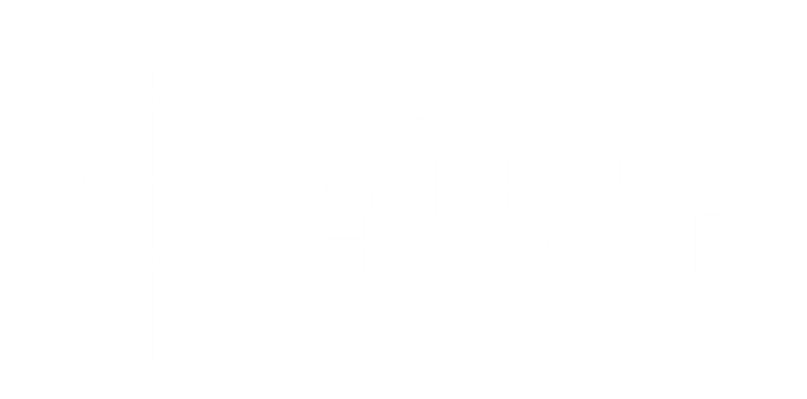 Darf ich mich scheiden lassen? Ja oder Nein?

Wenn ich geschieden bin, darf ich dann eine andere Person heiraten? Ja oder Nein?

Darf ich mit einem nichtchristlichen Ehepartner verheiratet blieben? Ja oder Nein?

Wenn mein nichtchristlicher Ehepartner sich trennen möchte, soll an der Ehe zwanghaft festhalten? Ja oder Nein?

Zu was bin ich berufen?
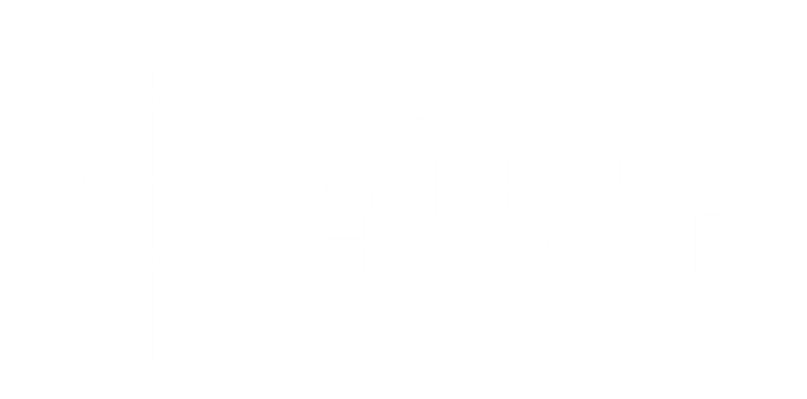 16 Wie willst du denn wissen, Frau, ob du deinen Mann zu Christus führen und retten kannst? Oder weißt du, Mann, ob dir das bei deiner Frau gelingt? 17 Grundsätzlich soll jeder so leben, wie der Herr es ihm zugemessen hat, das heißt, er soll da bleiben, wo Gottes Ruf ihn traf. So ordne ich es in allen Gemeinden an. 18 Wenn einer beschnitten war, als er berufen wurde, soll er nicht versuchen, seine Beschneidung rückgängig zu machen. Wenn er nicht beschnitten war, soll er sich auch nicht beschneiden lassen. 19 Die Beschneidung hat keinen Wert an sich und das Unbeschnittensein auch nicht. Was zählt, ist das Halten der Gebote Gottes. 20 Jeder soll in dem Stand bleiben, in dem er berufen wurde. 21 Wenn du Sklave warst, als Gott dich berief, mach dir nichts daraus. Wenn du aber frei werden kannst, nutze die Gelegenheit umso lieber. 22 Denn wer als Sklave in die Gemeinschaft des Herrn gerufen wurde, ist vor dem Herrn ein freier Mensch. Und wer frei war, als Gott ihn rief, ist jetzt ein Sklave von Christus. 23 Gott hat einen hohen Preis für euch bezahlt. Macht euch also nicht zu Sklaven von Menschen! 24 Jeder soll ‹in Verantwortung› vor Gott in dem Stand bleiben, in dem er berufen wurde.

1. Korinther 7,16-24
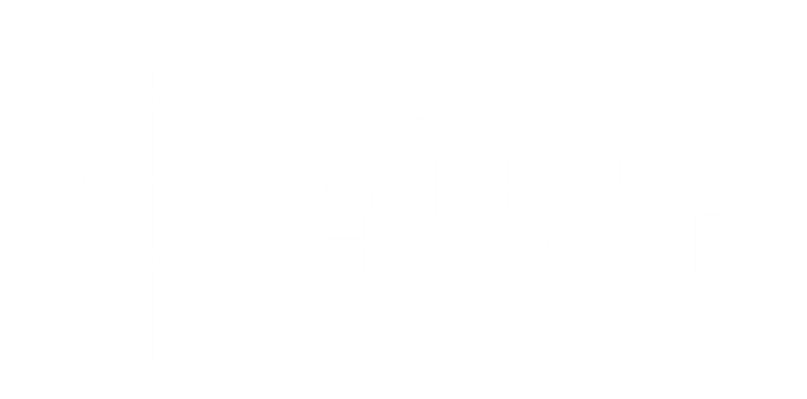 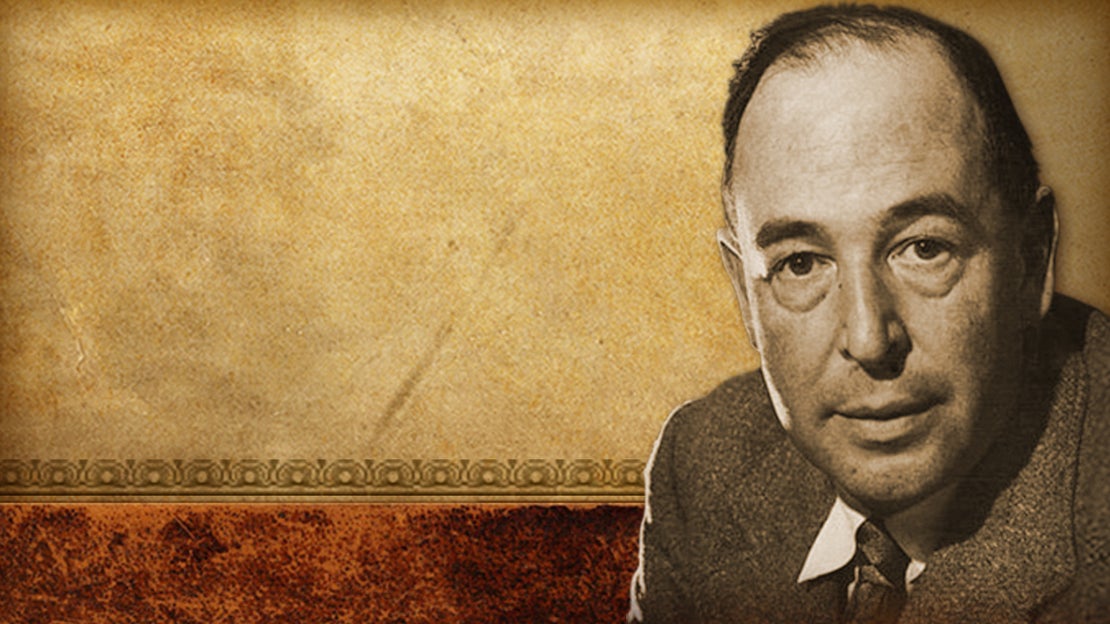 «Lieben heißt verletzlich sein. 
Liebe irgendetwas, und es wird dir 
bestimmt zu Herzen gehen oder 
gar das Herz brechen. Wenn du 
ganz sicher sein willst, dass 
deinem Herz nicht zustößt, dann 
darfst du es nie verschenken, 
nicht einmal an ein Tier.»


C.S. Lewis, Autor von Narnia
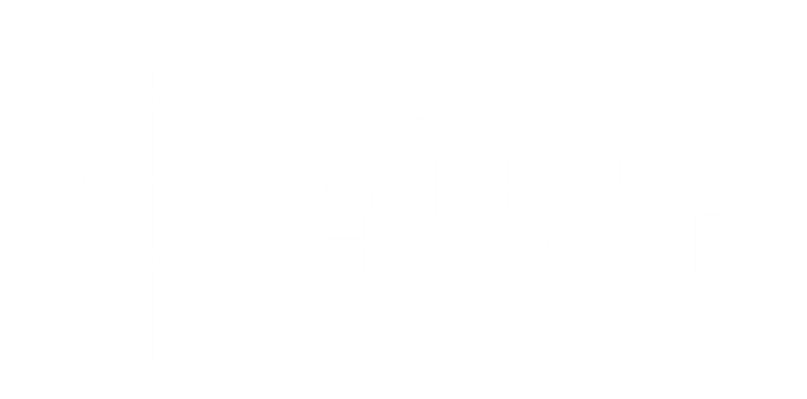 Jeremia 3

V1: Und er sprach: Wenn sich ein Mann von seiner Frau scheidet und sie geht von ihm und gehört einem andern, darf er sie auch wieder annehmen?

V6: "Hast du gesehen, was Israel, diese treulose Frau, getan hat? Sie ist auf jede Anhöhe gestiegen, hat sich unter jeden grünen Baum gelegt und sich dort mit anderen eingelassen.

V7: Ich dachte: 'Wenn sie genug davon hat, wird sie wieder zu mir zurückkehren.' Aber sie kam nicht zurück. Und ihre treulose Schwester Juda sah zu.“

V8: Ich gab Israel, dieser treulosen Frau, deshalb den Scheidebrief und schickte sie weg. Doch ihre treulose Schwester Juda schreckte das nicht ab. Sie ließ sich selbst mit anderen ein.

V12: Du treuloses Israel, kehre zurück!', spricht Jahwe. 'Ich blicke nicht mehr finster auf dich, denn ich bin gütig', spricht Jahwe. 'Ich werde nicht ewig nachtragend sein.
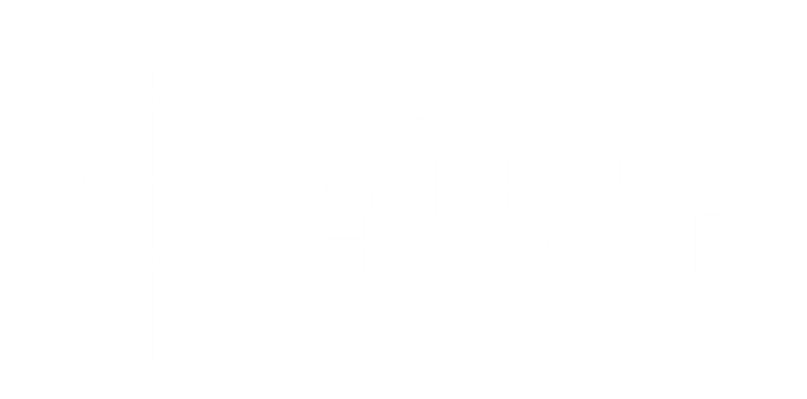 31 "Darum wird ein Mann seinen Vater und seine Mutter verlassen und sich mit seiner Frau verbinden. Und die zwei werden völlig eins sein." 32 Darin liegt ein tiefes Geheimnis. Ich beziehe es auf Christus und die Gemeinde.

Epheser 5,30-31
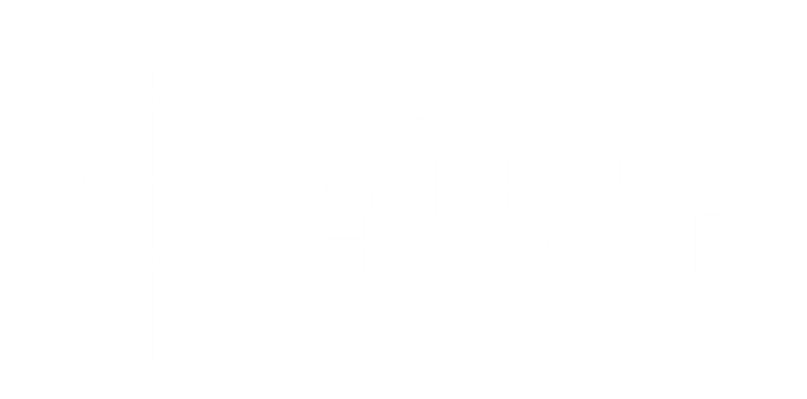 Wozu dient die Ehe?

Eheversprechen bietet Schutz für tiefe Liebe und Intimität
Eheversprechen bietet Rahmen für (unangenehme) Charakterbildung
Treue Partnerschaft bietet Stabilität und Rückzugsort
Das Eheideal zeigt, wie groß Gottes Liebe zu dir ist.
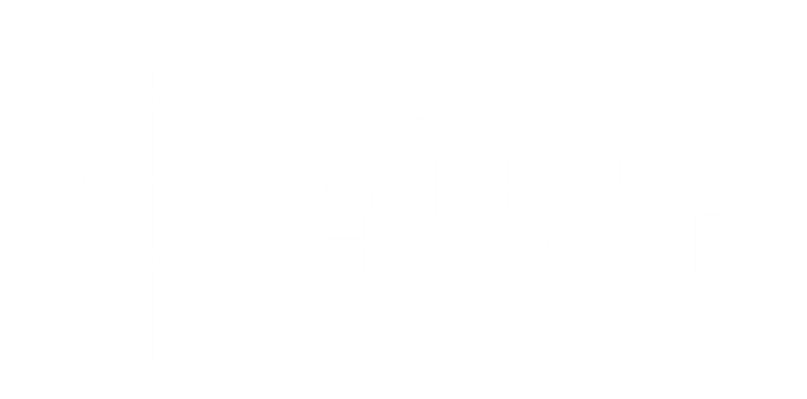 10 Für die Verheirateten aber habe ich ein Gebot, es stammt nicht von mir, sondern vom Herrn: Eine Frau soll sich nicht von ihrem Mann scheiden lassen. 11 Hat sie sich aber doch von ihm getrennt, dann soll sie unverheiratet bleiben oder sich wieder mit ihm versöhnen. Auch ein Mann darf seine Frau nicht verstoßen. 12 Den anderen aber sage ich – hier habe ich kein Wort des Herrn –: Wenn ein Bruder eine ungläubige Frau hat, die weiter bei ihm bleiben will, so soll er sich nicht von ihr trennen. 13 Dasselbe gilt für eine gläubige Frau, die einen ungläubigen Mann hat: Wenn er weiter bei ihr bleiben will, soll sie sich nicht von ihm trennen. 14 Denn der ungläubige Ehemann ist durch die Frau in die Nähe Gottes gebracht, und die ungläubige Frau ist durch den Bruder in die Nähe Gottes gebracht. Sonst müsstet ihr ja auch eure Kinder als fern von Gott betrachten. Nun aber sind auch sie in die Nähe Gottes gebracht. 15 Wenn aber der ungläubige Partner auf einer Trennung besteht, dann willigt in die Scheidung ein. Der Bruder oder die Schwester ist in solchen Fällen nicht ‹an die Ehe› gebunden. Gott hat uns doch zum Frieden berufen! 

1. Korinther 7,10-15
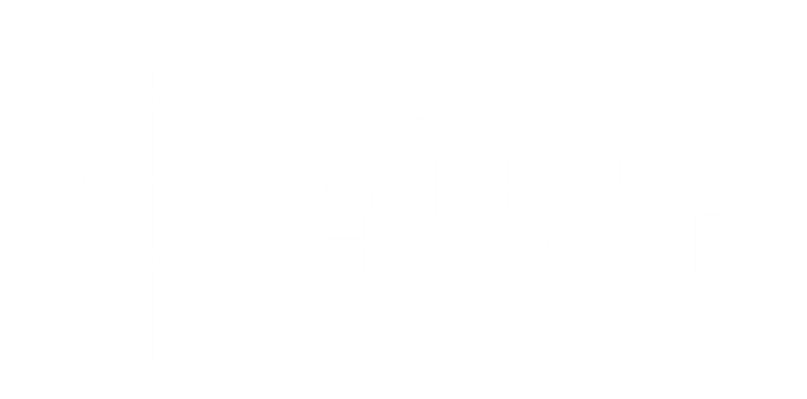 10 Für die Verheirateten aber habe ich ein Gebot, es stammt nicht von mir, sondern vom Herrn: Eine Frau soll sich nicht von ihrem Mann scheiden lassen. 11 Hat sie sich aber doch von ihm getrennt, dann soll sie unverheiratet bleiben oder sich wieder mit ihm versöhnen. Auch ein Mann darf seine Frau nicht verstoßen. 12 Den anderen aber sage ich – hier habe ich kein Wort des Herrn –: Wenn ein Bruder eine ungläubige Frau hat, die weiter bei ihm bleiben will, so soll er sich nicht von ihr trennen. 13 Dasselbe gilt für eine gläubige Frau, die einen ungläubigen Mann hat: Wenn er weiter bei ihr bleiben will, soll sie sich nicht von ihm trennen. 14 Denn der ungläubige Ehemann ist durch die Frau in die Nähe Gottes gebracht, und die ungläubige Frau ist durch den Bruder in die Nähe Gottes gebracht. Sonst müsstet ihr ja auch eure Kinder als fern von Gott betrachten. Nun aber sind auch sie in die Nähe Gottes gebracht. 15 Wenn aber der ungläubige Partner auf einer Trennung besteht, dann willigt in die Scheidung ein. Der Bruder oder die Schwester ist in solchen Fällen nicht ‹an die Ehe› gebunden. Gott hat uns doch zum Frieden berufen! 

1. Korinther 7,10-15
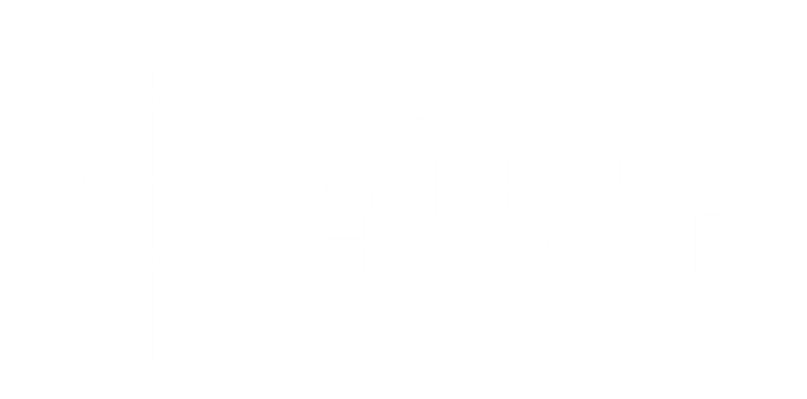 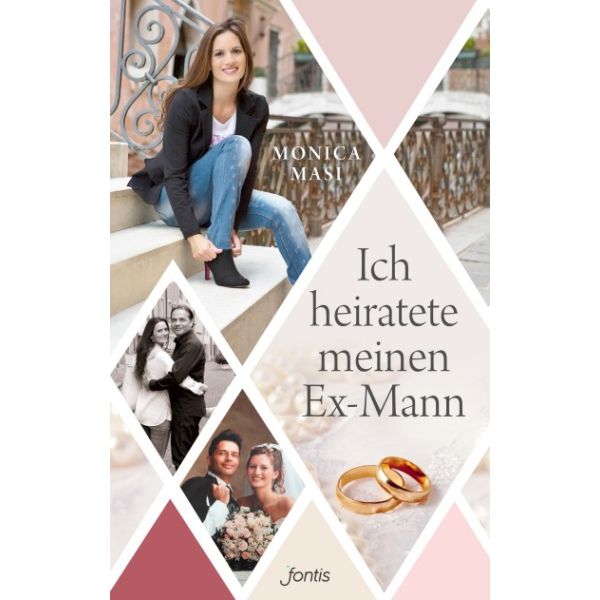 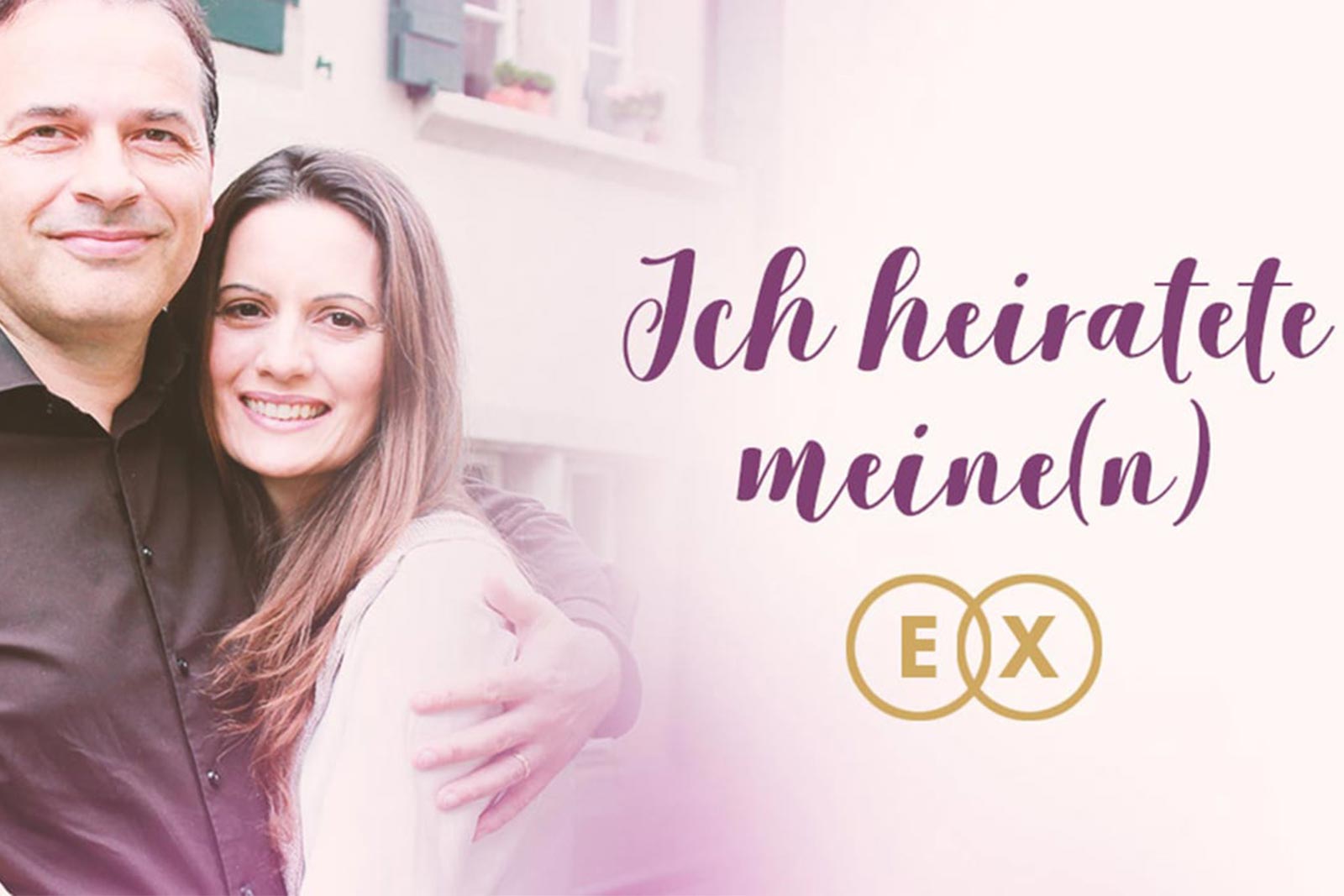 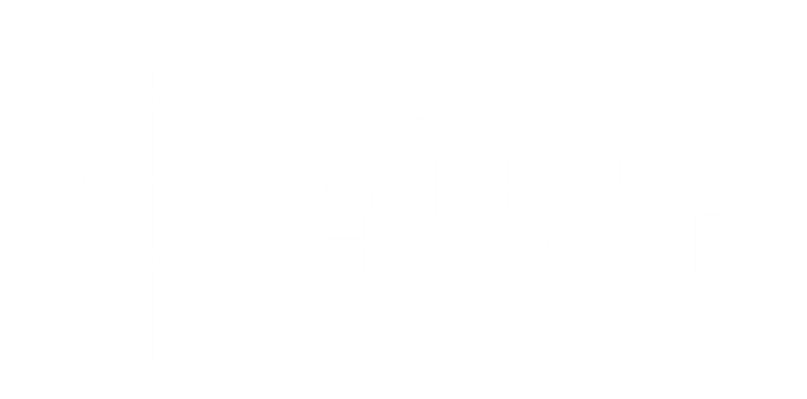 10 Für die Verheirateten aber habe ich ein Gebot, es stammt nicht von mir, sondern vom Herrn: Eine Frau soll sich nicht von ihrem Mann scheiden lassen. 11 Hat sie sich aber doch von ihm getrennt, dann soll sie unverheiratet bleiben oder sich wieder mit ihm versöhnen. Auch ein Mann darf seine Frau nicht verstoßen. 12 Den anderen aber sage ich – hier habe ich kein Wort des Herrn –: Wenn ein Bruder eine ungläubige Frau hat, die weiter bei ihm bleiben will, so soll er sich nicht von ihr trennen. 13 Dasselbe gilt für eine gläubige Frau, die einen ungläubigen Mann hat: Wenn er weiter bei ihr bleiben will, soll sie sich nicht von ihm trennen. 14 Denn der ungläubige Ehemann ist durch die Frau in die Nähe Gottes gebracht, und die ungläubige Frau ist durch den Bruder in die Nähe Gottes gebracht. Sonst müsstet ihr ja auch eure Kinder als fern von Gott betrachten. Nun aber sind auch sie in die Nähe Gottes gebracht. 15 Wenn aber der ungläubige Partner auf einer Trennung besteht, dann willigt in die Scheidung ein. Der Bruder oder die Schwester ist in solchen Fällen nicht ‹an die Ehe› gebunden. Gott hat uns doch zum Frieden berufen! 

1. Korinther 7,10-15
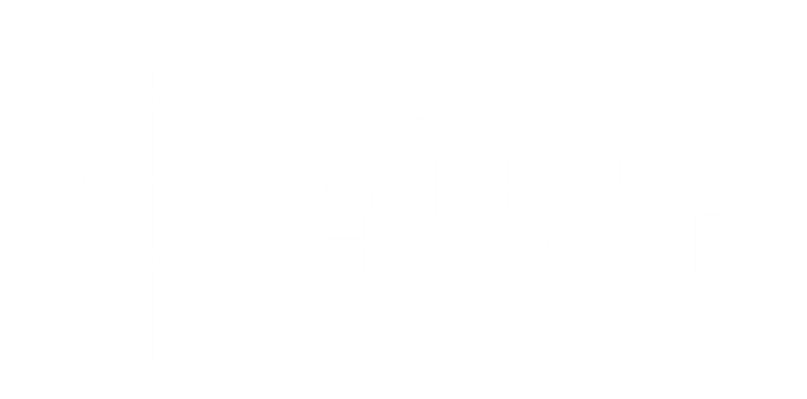 10 Für die Verheirateten aber habe ich ein Gebot, es stammt nicht von mir, sondern vom Herrn: Eine Frau soll sich nicht von ihrem Mann scheiden lassen. 11 Hat sie sich aber doch von ihm getrennt, dann soll sie unverheiratet bleiben oder sich wieder mit ihm versöhnen. Auch ein Mann darf seine Frau nicht verstoßen. 12 Den anderen aber sage ich – hier habe ich kein Wort des Herrn –: Wenn ein Bruder eine ungläubige Frau hat, die weiter bei ihm bleiben will, so soll er sich nicht von ihr trennen. 13 Dasselbe gilt für eine gläubige Frau, die einen ungläubigen Mann hat: Wenn er weiter bei ihr bleiben will, soll sie sich nicht von ihm trennen. 14 Denn der ungläubige Ehemann ist durch die Frau in die Nähe Gottes gebracht, und die ungläubige Frau ist durch den Bruder in die Nähe Gottes gebracht. Sonst müsstet ihr ja auch eure Kinder als fern von Gott betrachten. Nun aber sind auch sie in die Nähe Gottes gebracht. 15 Wenn aber der ungläubige Partner auf einer Trennung besteht, dann willigt in die Scheidung ein. Der Bruder oder die Schwester ist in solchen Fällen nicht ‹an die Ehe› gebunden. Gott hat uns doch zum Frieden berufen! 

1. Korinther 7,10-15
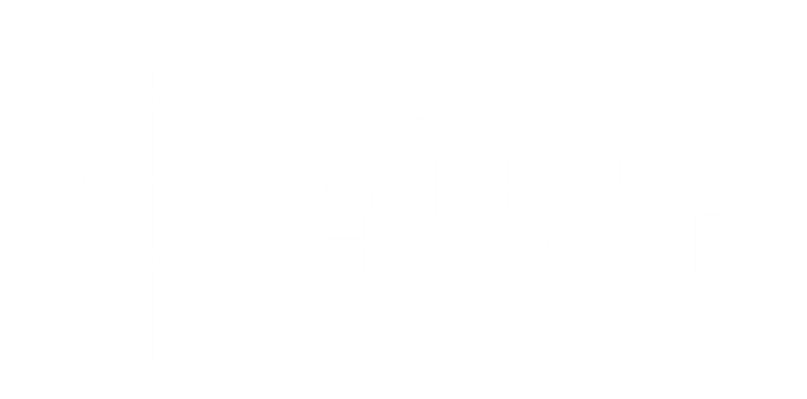